WELCOME BACK FROM OUR ADMINISTRATIVE TEAM
High School Administration
HIGH SCHOOL PRINCIPAL- LINDA SIMMONS 
VICE PRINCIPAL- JARED FOWLER
ATHLETIC DIRECTOR- MICHAEL SCUILLA 

District Administration
     DIRECTOR OF CURRICULUM- NICOLE DE BONIS
     DIRECTOR OF GUIDANCE-VINCENZO BARCHINI
     SUPERVISOR OF SPEC. ED. - CAMILE CABEZAS
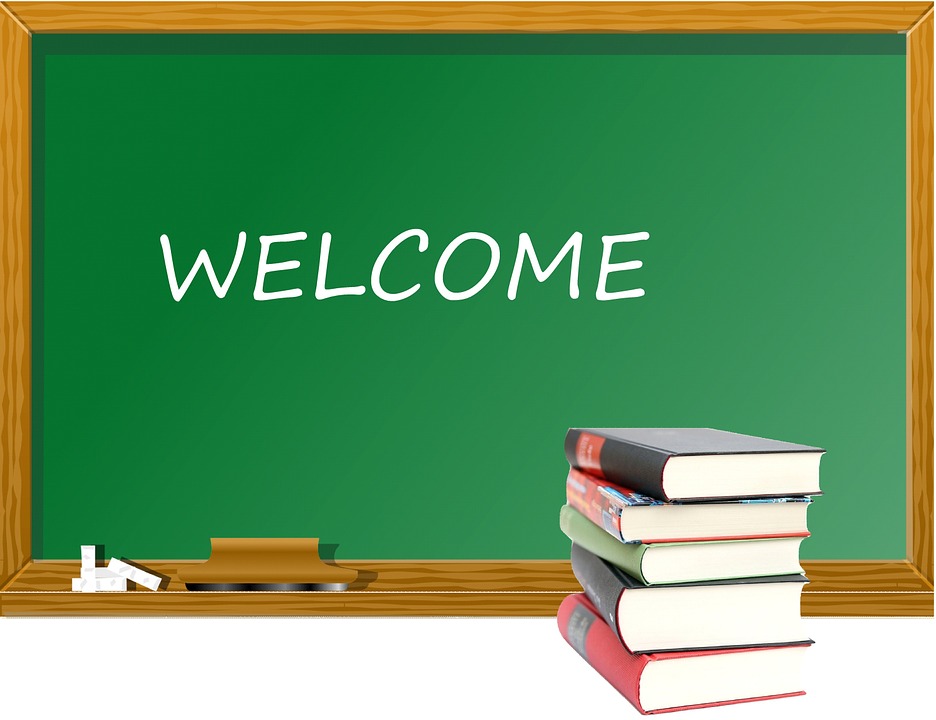 WE ARE AVIATORS!
THANK YOU FOR YOUR RESILIENCE!
TOGETHER LET’S BUILD BACK OUR RIGOR!
TAKE THE TIME TO DEVELOP RELATIONSHIPS!
MAKE EVERY MOMENT COUNT!
COMMUNICATION BETWEEN SCHOOL AND HOME
HASBROUCK HEIGHTS DISTRICT WEBSITE: WWW.HHSCHOOLS.ORG 
PARENT/STUDENT HANDBOOKS/COURSE OFFERINGS
NEWSLETTERS
STAFF EMAILS / SCHOOL EMAILS
PARENT SURVEYS
BBCOM 
PARENT MEETINGS/WORKSHOPS
9th GRADE ACADEMIC REPORTING
GENESIS (CHECK DAILY)
UNDER 65 EMAIL
FOUR REPORT CARDS
PSAT ASSESSMENT 9
MIDYEAR ASSESSMENT RESULTS
END OF YEAR ASSESSMENT RESULTS
NJSLA 
INTERNAL ASSESSMENTS (IXL / LINKIT)
ATTENDANCE- DR. FOWLER
CLASSES START AT 7:55 AM AND END AT 2:39PM (ZERO PERIOD BAND)
STUDENTS SHOULD BE IN THE CLASSROOM WHEN THE HOMEROOM BELL RINGS
WHEN A STUDENT COMES IN LATE, THEY SHOULD REPORT TO THE FRONT DESK FOR A PASS AND THEN BRING IT TO THE MAIN OFFICE
TEACHERS CAN ASSIGN DETENTION FOR LATENESS
EXCESSIVE TARDIES WILL RESULT IN CENTRAL AND SATURDAY SCHOOL DETENTIONS
EXCEEDING 15 TARDIES FOR THE YEAR MAY RESULT IN LOSS OF CREDIT FOR 1ST PERIOD
EXCEEDING 15 UNEXCUSED ABSENCES MAY RESULT IN LOSS OF ALL COURSE CREDIT AND RETENTION
CODE OF STUDENT CONDUCT- DR. FOWLER
HIB POLICY
VAPING
Out of School Suspension-2 Days
In School Suspension-1 Day
Mandatory Drug Test
VANDALISM
1st Offense-1-2 Days Out of School Suspension
2nd Offense- 2-4 Days Out of School Suspension
Police Notification, possible charges, restoration at cost to the parent(s)

Refer to the Parent/Student Handbook for a more detailed description.
DRESS CODE-DR. FOWLER
STUDENT ATTIRE SHALL BE NEAT AND CLEAN. CLOTHING SHALL COVER THE TORSO AND LEGS TO MID-THIGH.
CLOTHING SHALL NOT BE TRANSPARENT, DISTRACTING, OR DISRUPTIVE TO THE SCHOOL ENVIRONMENT.
TANK TOPS, HALTERS, TUBE TOPS, AND BATHING SUITS ARE NOT PERMITTED. SWEATSHIRTS, WARM-UP AND T-SHIRTS ARE PERMITTED, IF THEY ARE NOT TORN AND IF THEY ARE NOT CUT, TIED OR HEMMED TO EXPOSE THE MIDRIFF. NO EXPOSURE OF UNDERGARMENTS OR BUTTOCKS.
FOOTWEAR IS REQUIRED. FLIP-FLOPS ARE NOT PERMITTED.
EXCEPT FOR RELIGIOUS AND/OR CULTURAL PURPOSES, HEAD COVERINGS MAY NOT BE WORN IN SCHOOL.
STUDENTS ATTENDING ANY SCHOOL FUNCTIONS, DURING SCHOOL HOURS, WILL NOT BE PERMITTED TO PARTICIPATE UNLESS THEY ARE ATTIRED IN CONFORMITY WITH THIS POLICY.
Athletics-Mr. Scuilla
Sports - online registration, sports physicals
To Build School Spirit
Multiple Clubs for School Engagement
Spirit Fridays
Pep Rallies spotlighting our sports/band/cheerleaders
BE A MEMBER OF OUR TEAM
ENCOURAGE YOUR CHILD TO TAKE ADVANTAGE OF ALL THE INCREDIBLE OPPORTUNITIES THAT HEIGHTS HAS TO OFFER. (HONORS/AP COURSES, DUAL ENROLLMENT COURSES, CLUBS, SPORTS, ETC…..)
BE INVOLVED IN YOUR CHILD’S EDUCATION (PTSA, BOOK FAIR, (PLAYS, BAND PERFORMANCES, SPORTING EVENTS ETC…..)
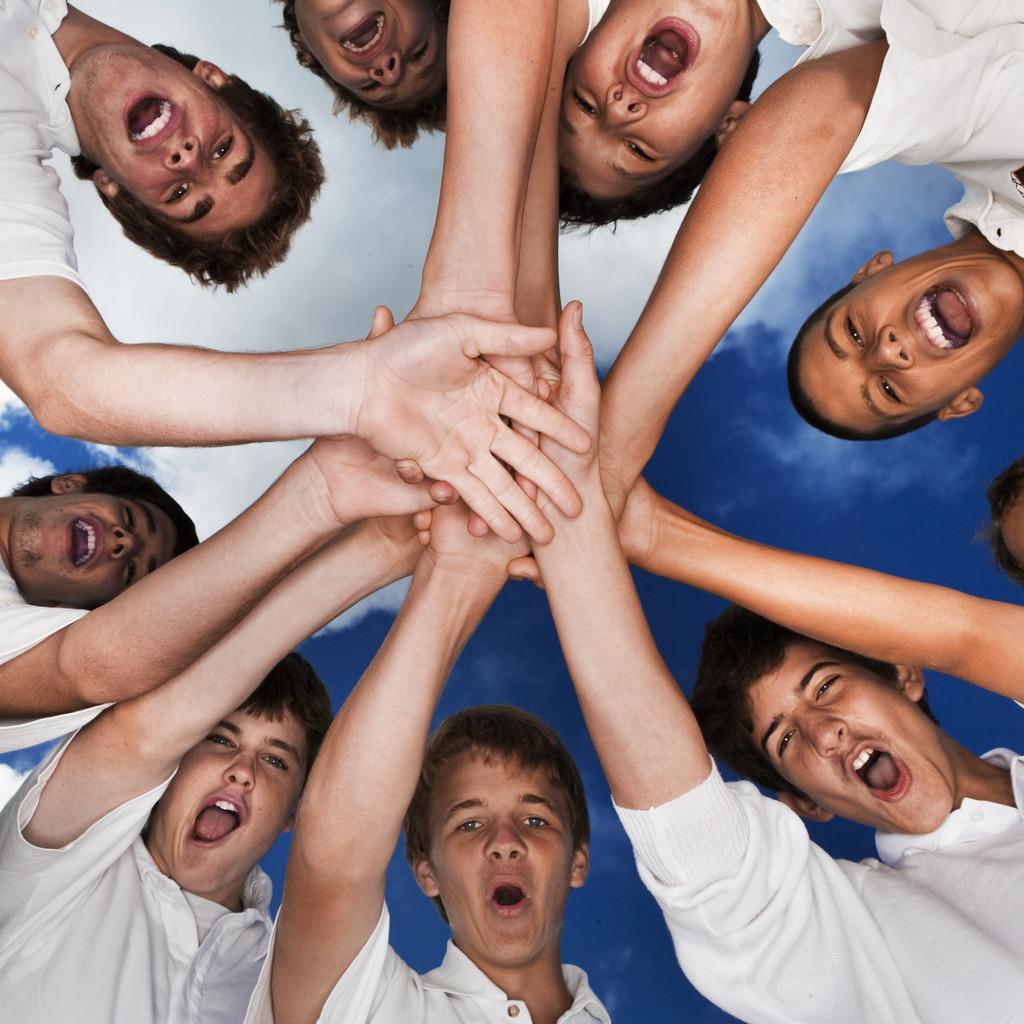